العالم من حولنا
درس عربی                               سعید پورخلیل
الاسد حیوان لاحم غالبا یتغذی الغزالا
الباندا حیوان عاشب یتغذی بالنبات
العقاب یستطیع ان یطیر بسرعة
کان هذا الکوسج من الحیوانات الباردة الدم
الحوت یعیش فی اعماق البحر
الشاتل الفضایی یدور حول الارض
هذه القطار البخاریه یسیر علی سکة حدیدیة
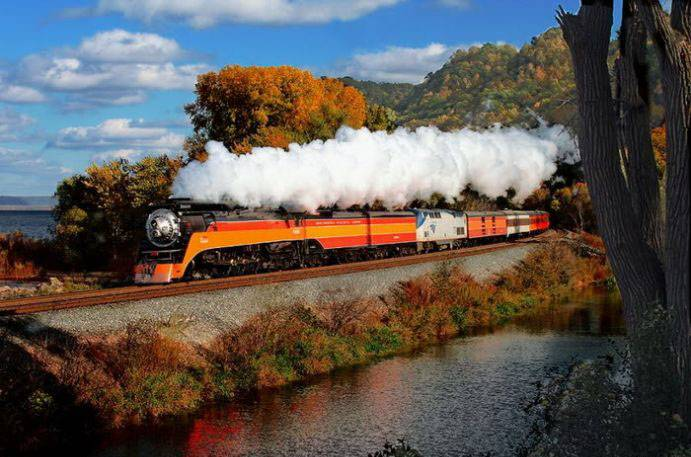 هذه القطار الصغیر تسیر بقوة البخار
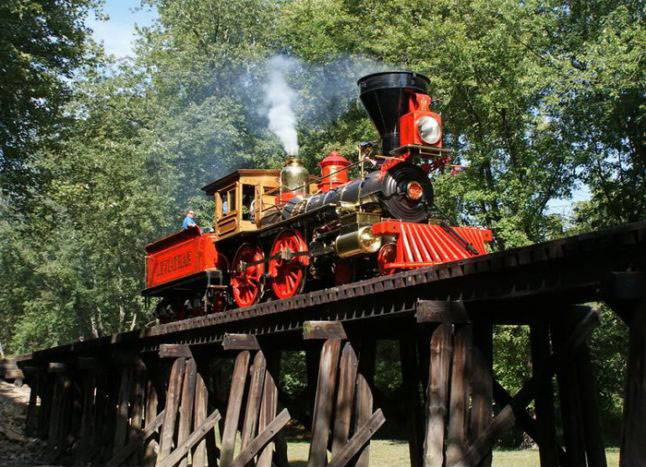 هذا السفینة تسیرُ بمحرکات دیزل
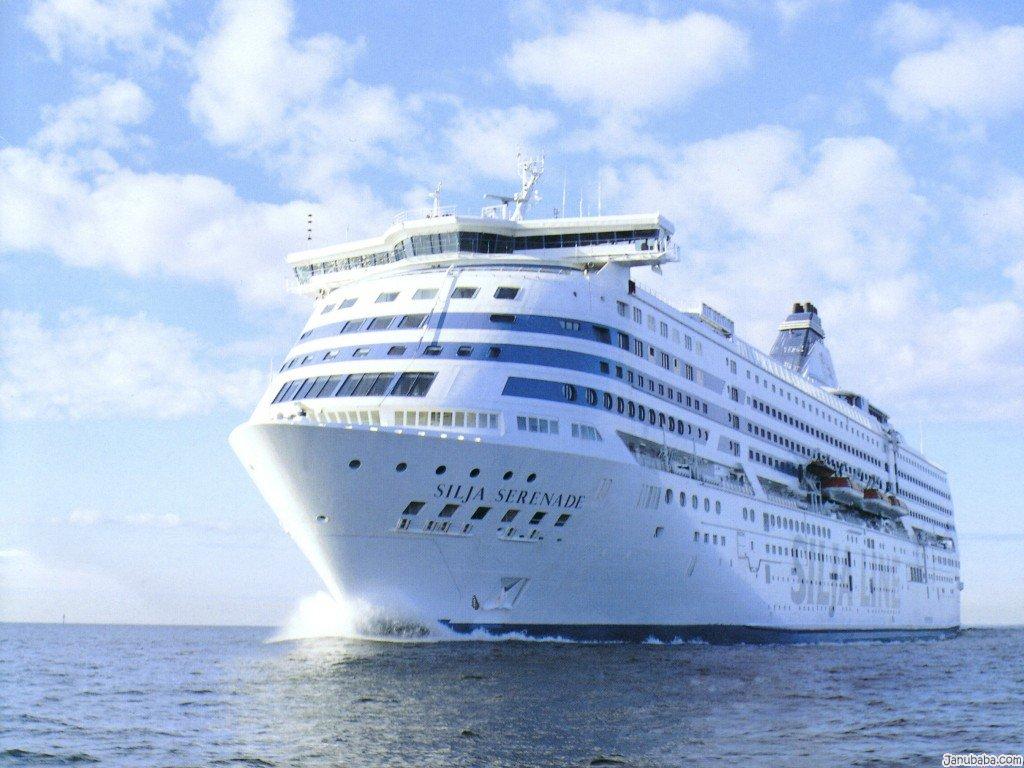 پایان